RAVIMUDA TEENUSED RAVISPAAS
Monika Übner, PhD
TÜ Pärnu kolledž
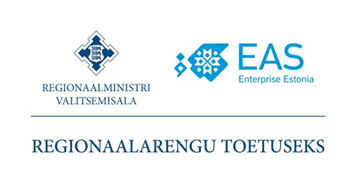 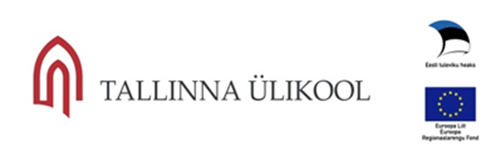 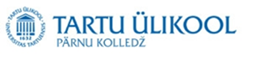 TERE kompetentsikeskuse kaudu finantseeritud uuringud:
1. 6-päevase kuurortravi järgse elukvaliteedi uuring
Mudaprotseduuri kasutamine erinevates pakettides põlve osteoartroosi haigetel. Kasutati kolme erinevat ravimuda (Haapsalu, Ermistu, Värska)
2. Ravimudast eraldatud humiinainete kasutamine massaažil 
Haapsalu ravimudast eraldatud humiinainetest valmistatud massaažikreemi kasutamine kaela- ja õlavöötme valude leevendamiseks. 
Uuringutele on väljastatud  TÜ inimuuringute eetika komitee luba.
2
6-PÄEVASE KUURORTRAVI JÄRGSE ELUKVALITEEDI UURING
Uuringus osalenud Eesti ravispaad:
AS Värska Sanatoorium
Spa hotell Laine
AS Sanatoorium Tervis
Fra Mare Thalasso SPA

Uuringu eesmärk: analüüsida 6-päevase kuurortravi toimet põlve osteoartroosi haigete elukvaliteedile ravi lõpus ja kuni 6 kuud pärast ravi.
3
Ravipakettide rühmad erinesid omavahel mudaprotseduuri läbiviimise metoodikast 
I rühm – kontrollrühm (mudavaba rühm) –  ürdi(mineraalvee)vann, massaaž ja liikumisravi (pakett P1 ja P4)
II rühm – mudaprotseduur, massaaž ja liikumisravi; vastavalt pakett P2(Haapsalu või Ermistu muda – lokaalne protseduur) ja P5 (Värska muda – üldmuda vann). 
III rühm – kahe soojaraviga mudapakett – ürdi(mineraalvee)vann, mudaprotseduur, massaaž; vastavalt pakett P3 ja P6.
4
Ravikuuri toimet hinnatakse:
ravi alguses (HAQ, VAS, Lequesne indeks), 
ravi lõpus (VAS, Lequesne indeks) 
10 nädalat ja 6 kuud pärast ravi (HAQ, VAS, Lequesne indeks).

Uurimistöö teostamise aeg: 
01.12.2012-31.05.2014 

Uuritavateks võeti järjestikuse saabumise alusel kõik osteoartroosi (põlveliiges) haiged, kellede tervislik seisund võimaldas rakendada kompleksset kuurortravi ning kes soovisid osaleda uuringus. 
Uuringus osales 374 isikut vanuses 47-83.
5
TULEMUSED
Valu vähenemine
6
TULEMUSED
Lequesne indeksi vähenemine
7
TULEMUSED
Haapsalu või Ermistu muda kasutamisel ei ole eelistust mudapakettide vahel
Lokaalne mudaaplikatsioon, massaaž, liikumisravi
Ürdivann, lokaalne mudaaplikatsioon, massaaž
Värska muda kasutamisel on eelistatum pakett:
Mineraalveevann, mudavann, massaaž
8
RAVIMUDAST ERALDATUD HUMIINAINETE KASUTAMINE MASSAAŽIPROTSEDUURIL
Uuringus osales AS Sanatoorium Tervis.
Aprill 2013 – aprill 2014
Uuritavaid 60, kelles 4 loobus isiklikel põhjustel.
Uurimistöö eesmärk: uurida kaela- ja õlavöötme funktsionaalse seisundi muutusi kroonilise kaela- ja õlavöötme valuga massaažikuuri järgselt ning 1 kuu pärast ravi. 
Klassikaline massaaž 23 min, 10 korda, 3 protseduuri nädalas.
9
Kaks rühma:
I – massaaž 1%-lise humiinainete kreemiga
II – massaaž kontrollkreemiga
Ravi algul, lõpus ja 1 kuu möödumisel määratakse järgmised näitajad:
Lülisamba kaelaosa ja õlaliigeste aktiivne liikuvus
Kaela- ja õlavöötme valu tugevus VAS-skaalal
Hinnati isikute toimetulekut igapäevategevustega (kaelafunktsiooni küsimustik NDI)
10
TULEMUSED
Toimetulek igapäevategevustega (NDI)
Mõlemad kreemid vähendasid kaela funktsioonihäiret. Tulemus kliiniliselt tõepärasem neil, kellel kaelafunktsioonihäire on keskmine või kerge.
11
VAS – valuskaala
12
Kaela painutamine otse vasakule või                Pea maksimaalne pööramine paremale                                                           paremale või vasakule
13
14
TÄnan!
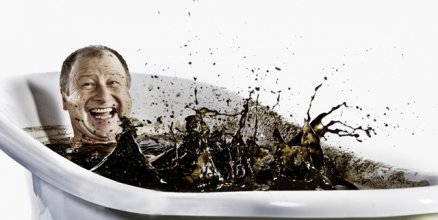